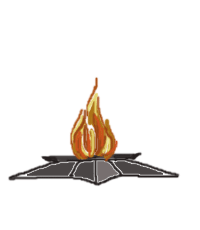 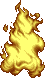 Афганистан- ты боль моей души…
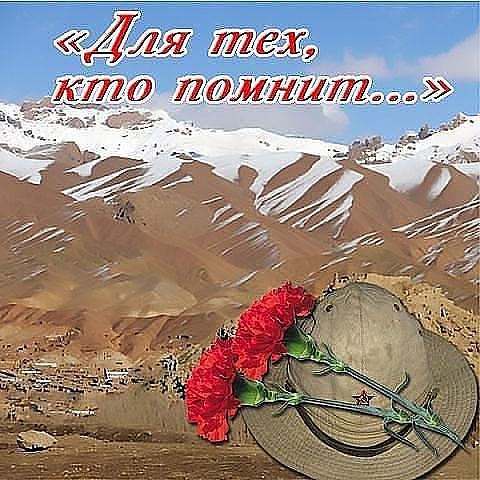 Тем, кто шел плечом к плечу
По дорогам Афганистана,
Тем, кто не вернулся,
Тем, кто выжил и
Тем, кому не довелось дожить до наших дней

Посвящается…
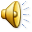 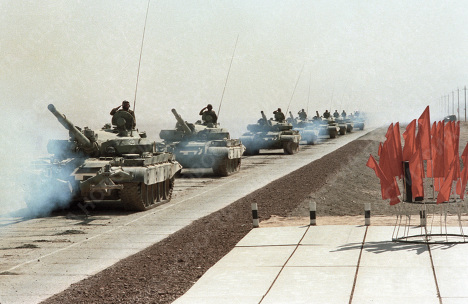 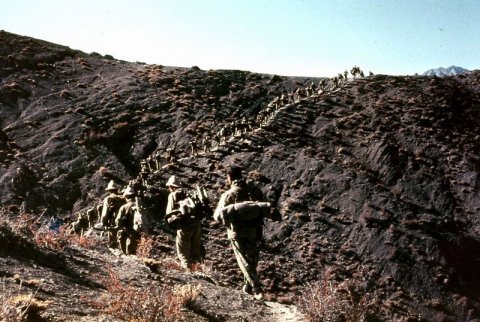 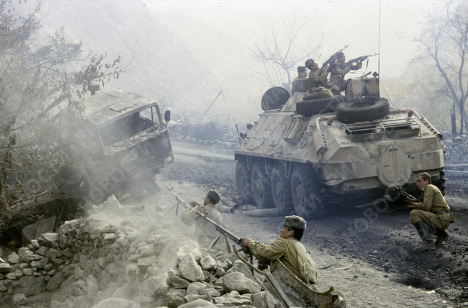 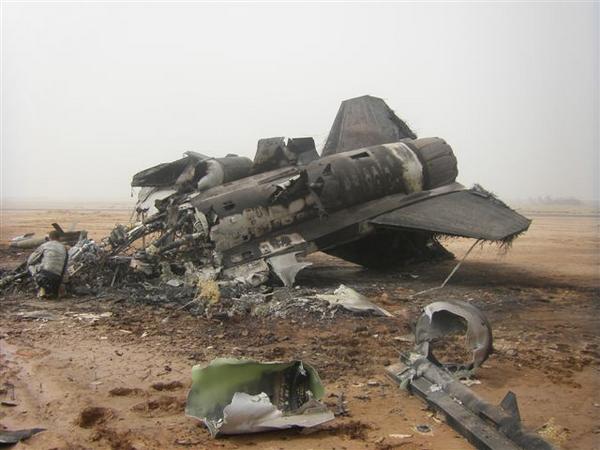 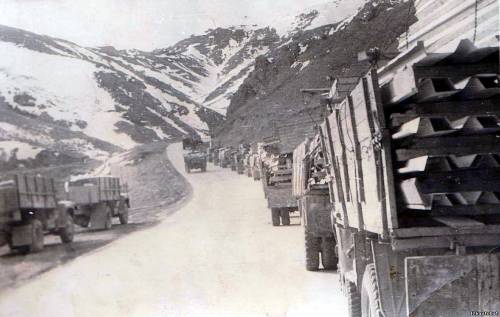 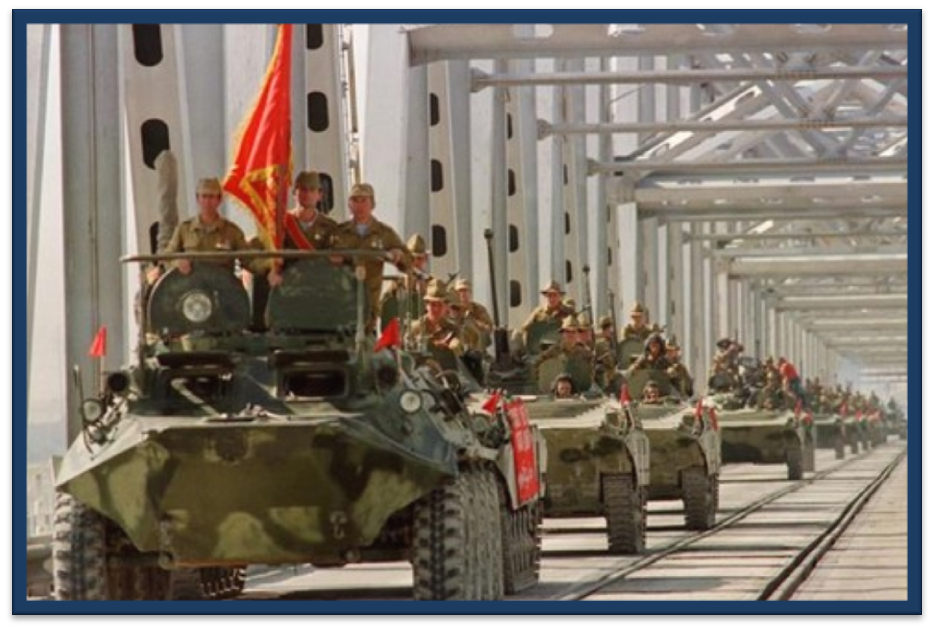 Джуматаев Канат  Болташевич
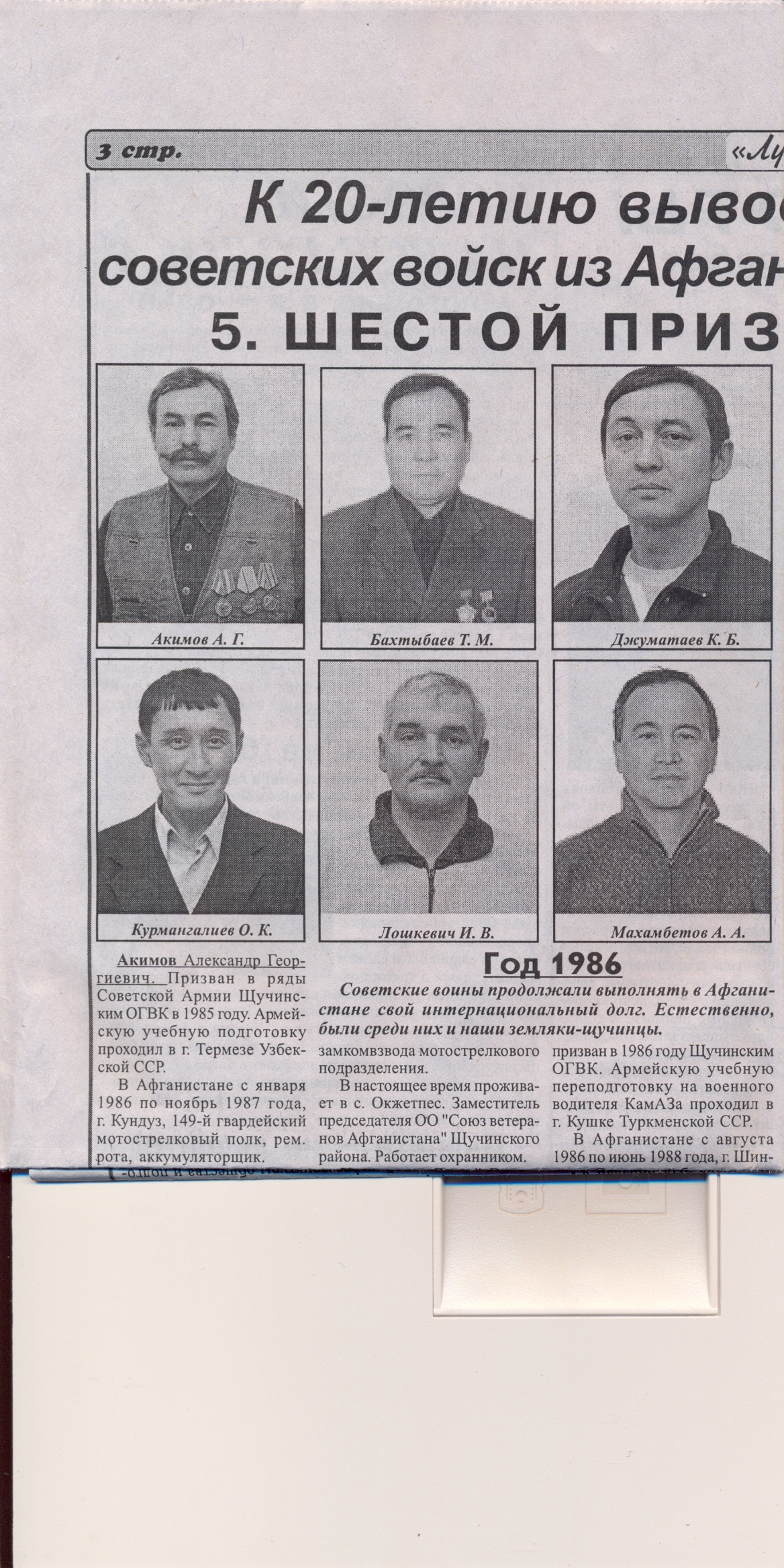 Родился в 1964 году.
По окончании в 1981 году школы поступил в институт физической культуры в г. Чайковском.
В ряды Советской Армии призван в 1985 году из Тюмени, где работал тренером.
Из г. Омска для продолжения службы переведен в Афганистан. 
Ноябрь 1986 - май 1987 гг. г. Кабул, замкомвзвода мотострелкового подразделения. Проживает: с.Окжетпес. Зам. председателя ОО  «Союз ветеранов Афгантстана»
Награжден Почетной грамотой ЦК ВЛКСМ «За мужество и героизм», медалью «70 лет ВС».
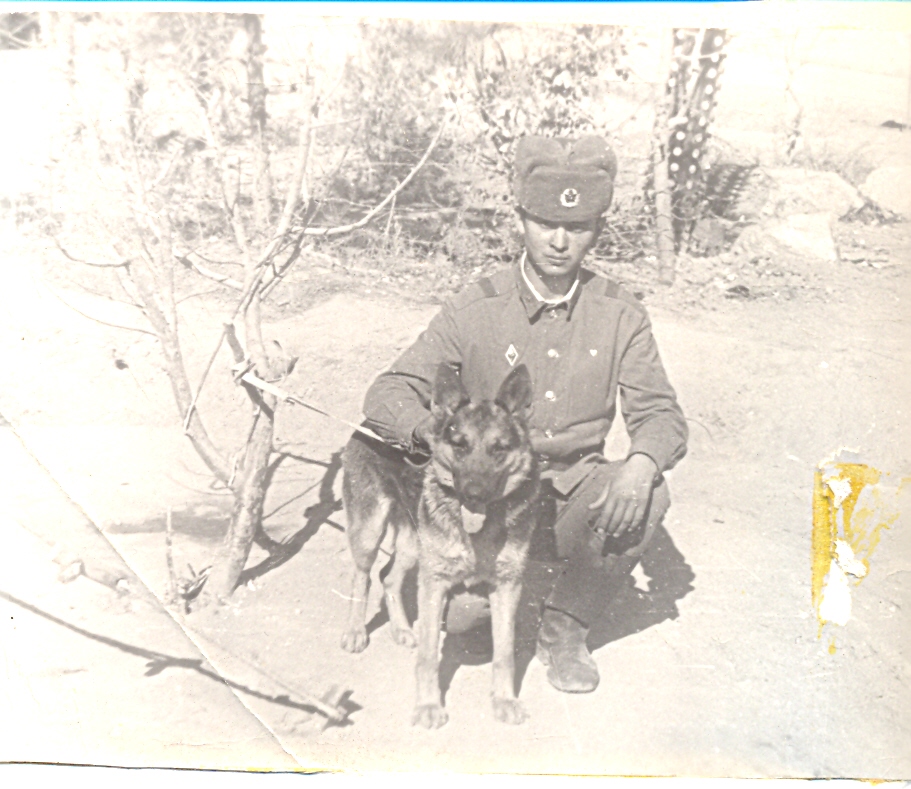 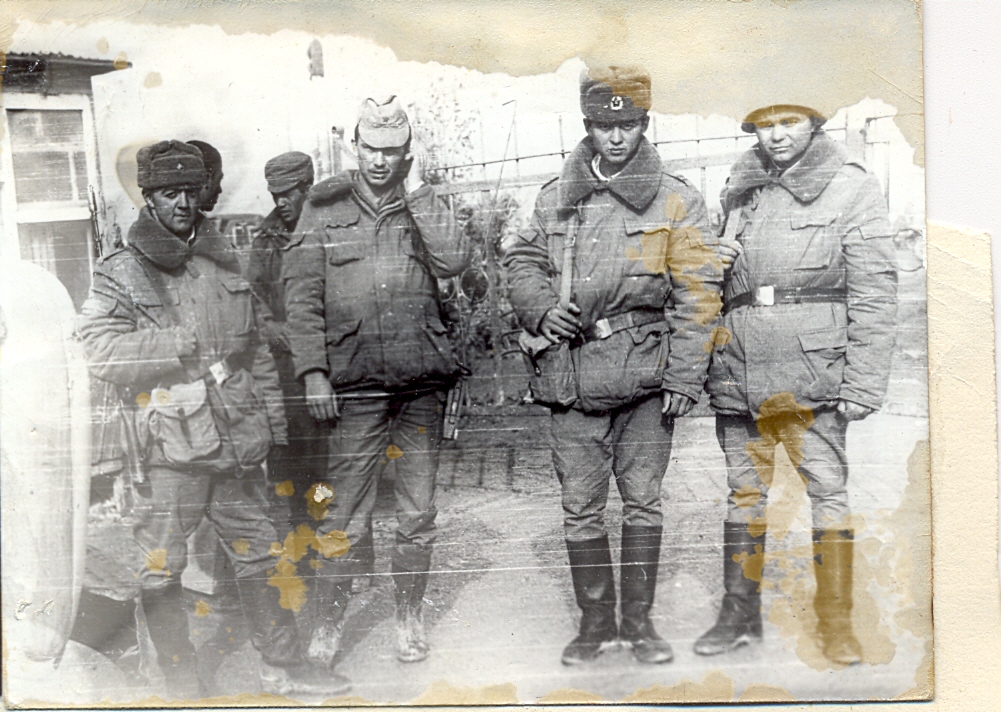 Федоровых (Харсиев) Андрей Геннадьевич
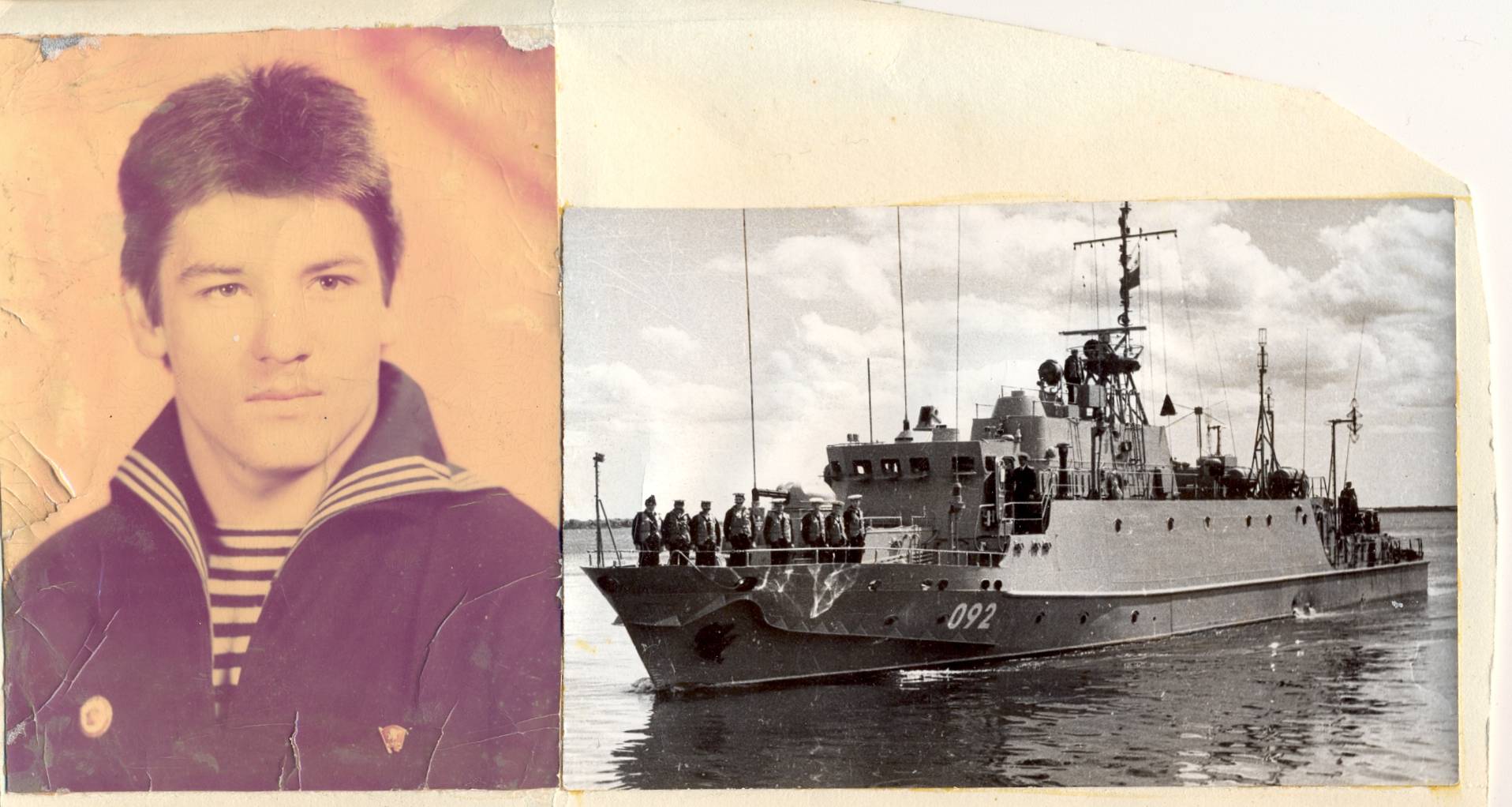 После окончания 8-го класса в 1981 году поступил в Красноярковское речное училище. 
По окончании был направлен в 
г. Ачинск, оттуда призван в ряды Советской Армии и направлен в Афганистан.
Имеет 5 боевых  наград за отличную службу.
Приезжая в отпуск, приходил в школу, был на классных часах, на заседании политклуба «Красная гвоздика». Он рассказывал о нелегкой службе вдали от Родины. Обращаясь к ребятам, он сказал: «Чтобы быть настоящим воином, надо хорошо учиться».
 Проживает в России.
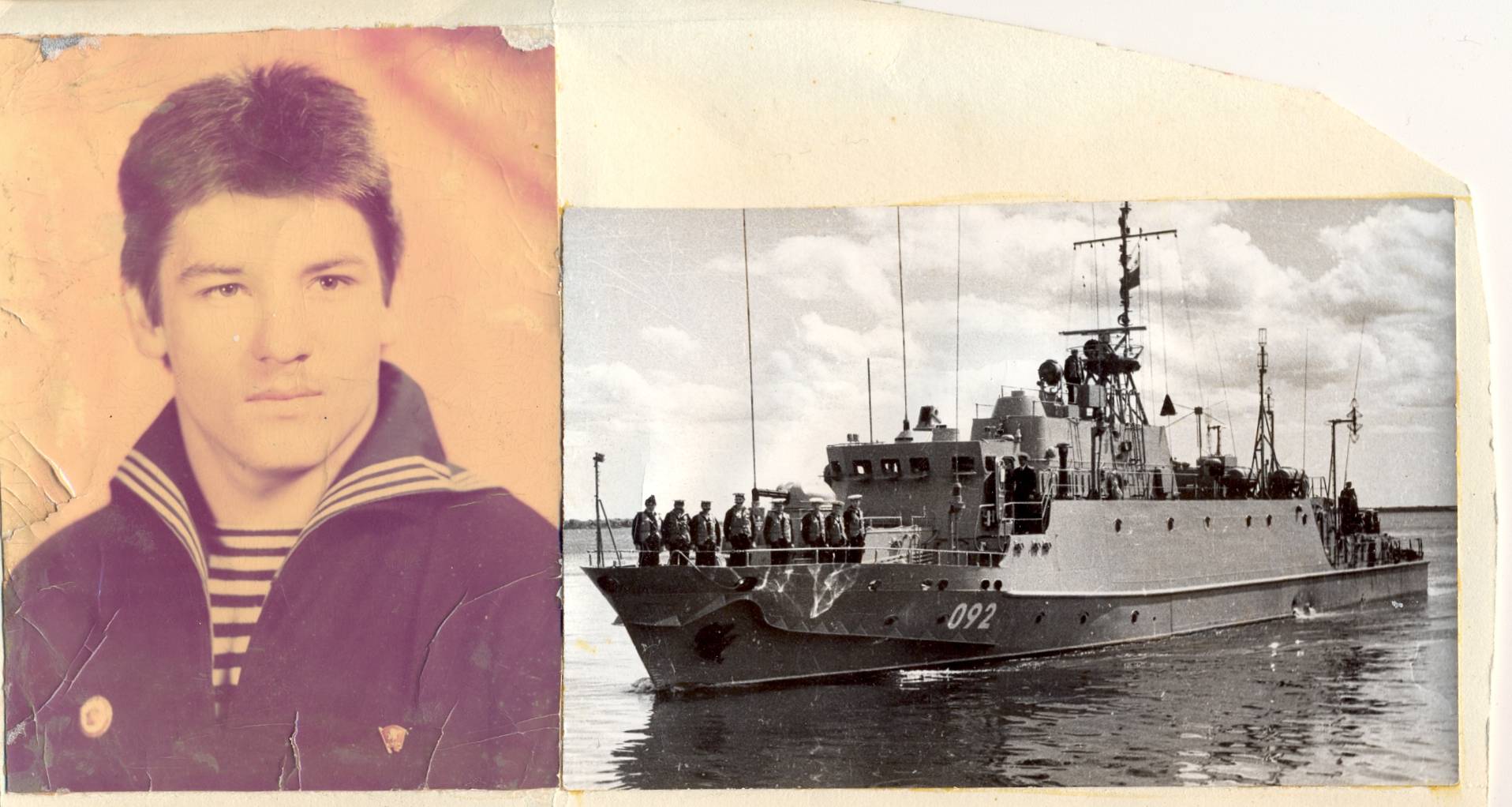 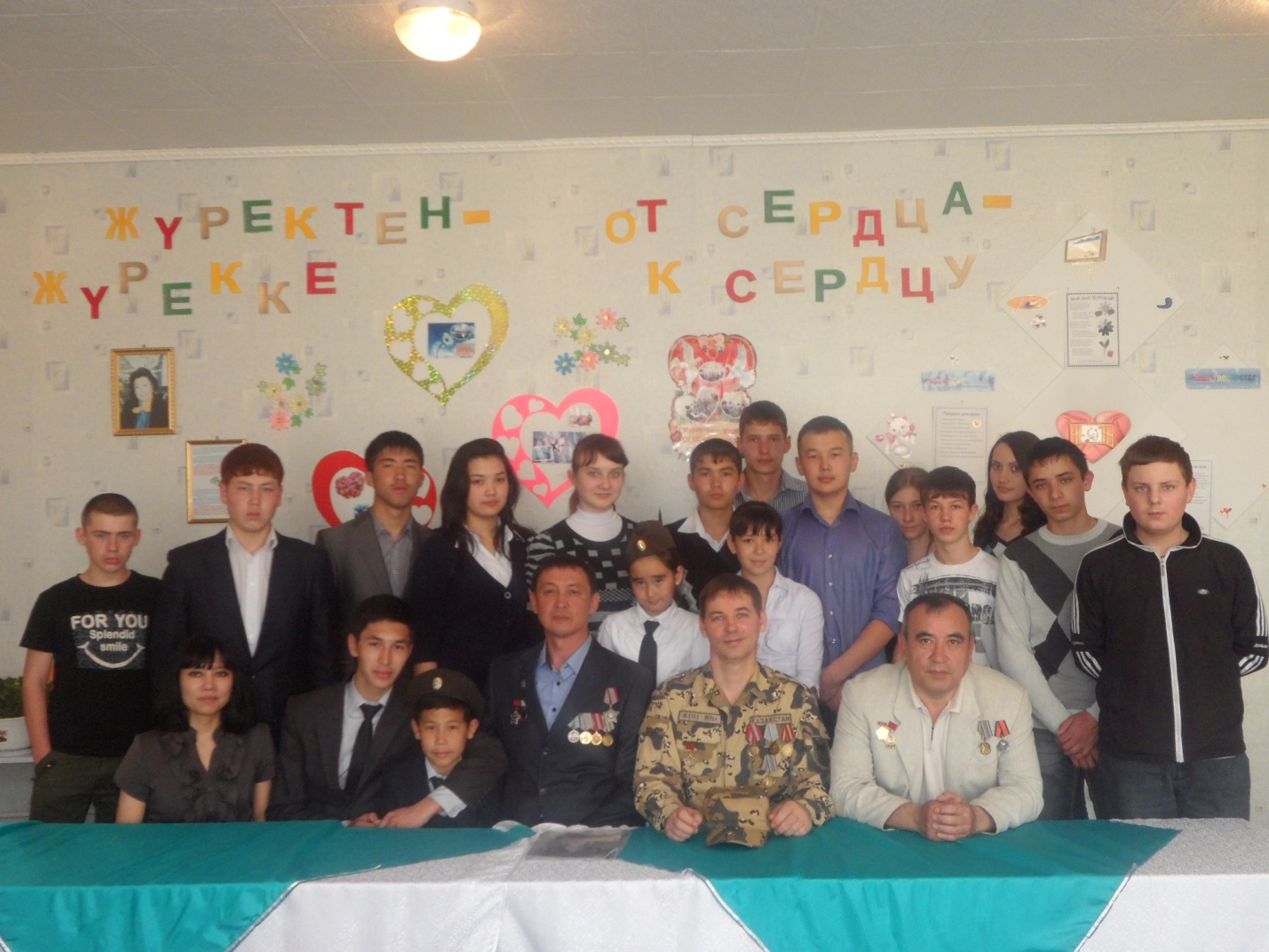 Воины-интернационалисты п.БурабайДжуматаев Канат БалташевичКлиценко Сергей НиколаевичУшурбакиев Шакир Тимуровична встрече с учащимися школы
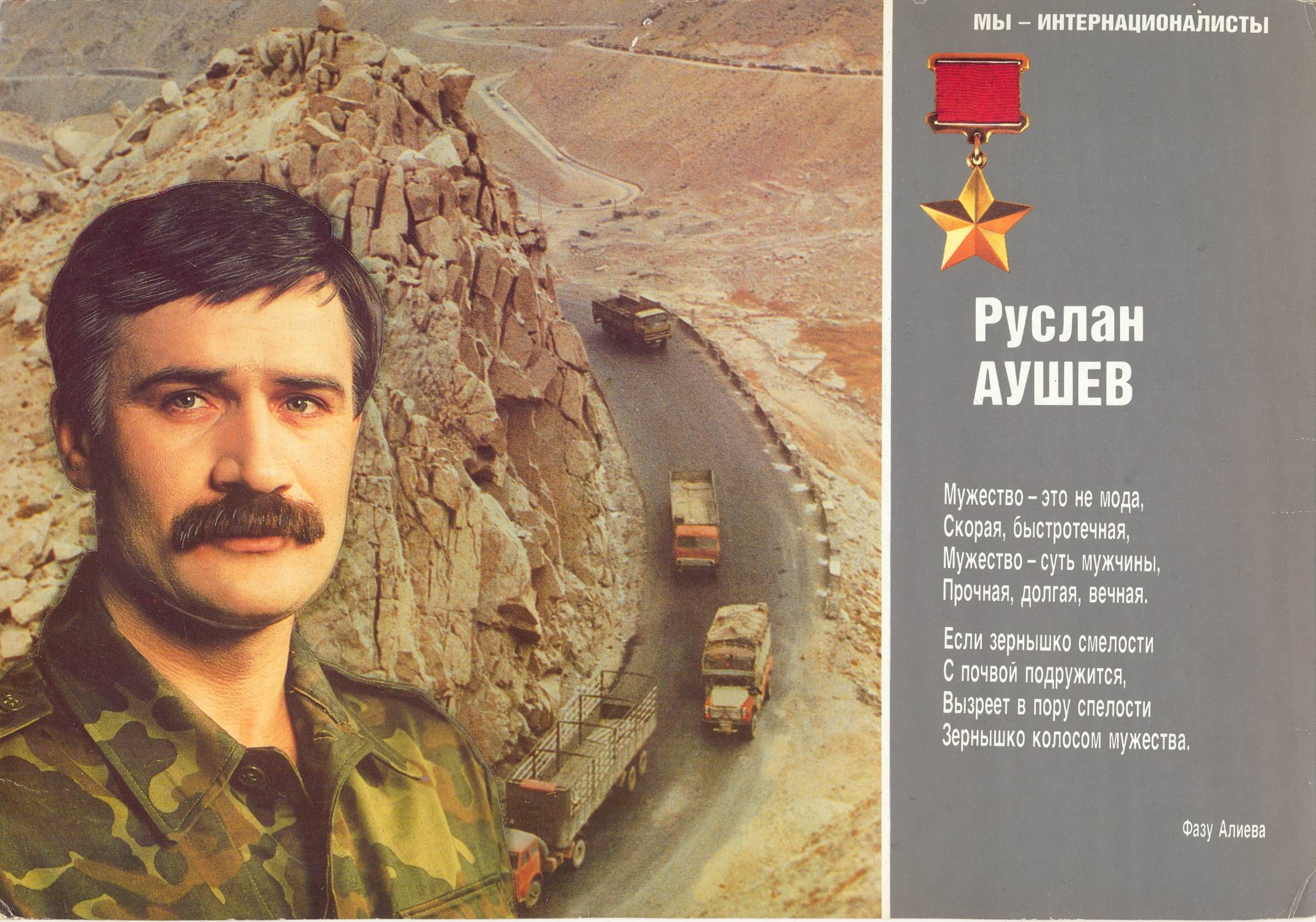 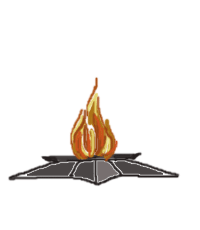 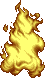 Алексей Зуев
Рядовой Зуев Алексей Алексеевич  проживал с родителями в п.Боровое. В июне 1982 года направлен в Афганистан и проходил службу водителем в войсковой части полевая почта 92583 (автомобильный батальон из состава 58 автбр). Пропал при следовании в колонне из Кабула в Хайратон в районе н.п.Хинжан провинция Парван 1 февраля 1983 года. По данным расследования, отстал от колонны, через некоторое время был обнаружен автомобиль с работающим двигателем. Один из освобожденных из плена Комитетом военнослужащих рассказал, что слышал о расстреле солдата Алексея из Кокчетавской области. Поисковая экспедиция Комитета обнаружила останки, доставила их в Москву. .
4 апреля 2012 года в городе Щучинске состоялась церемония захоронения останков Зуева Алексея.
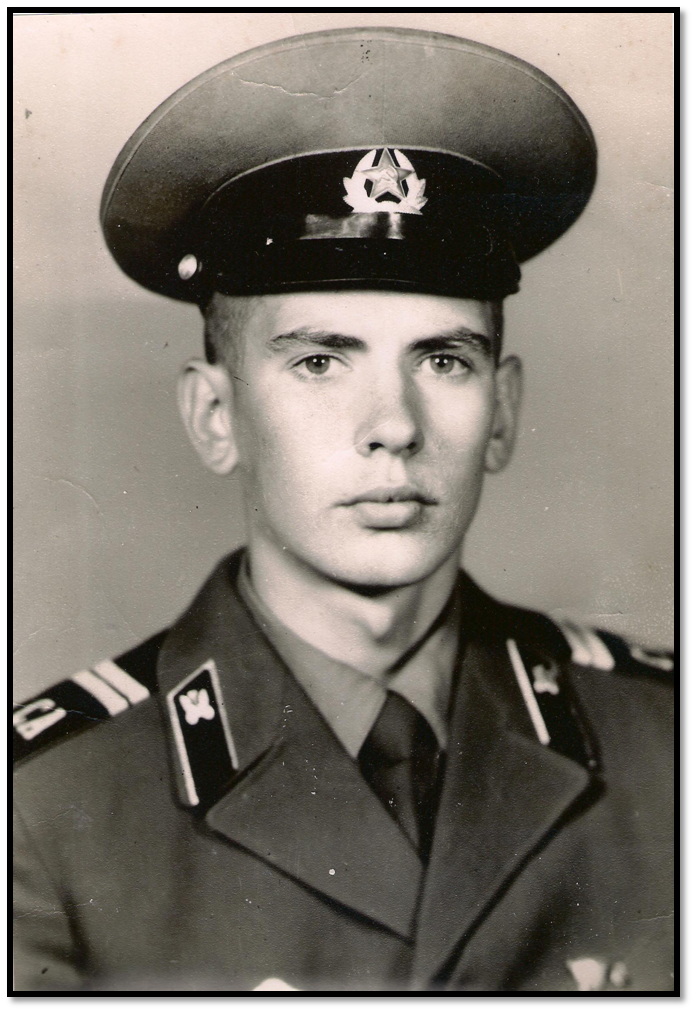 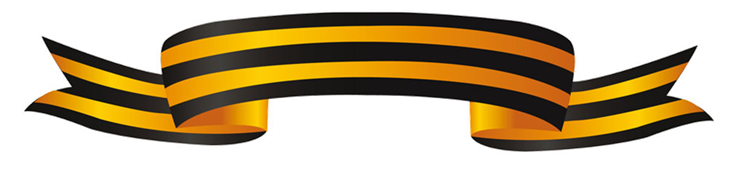 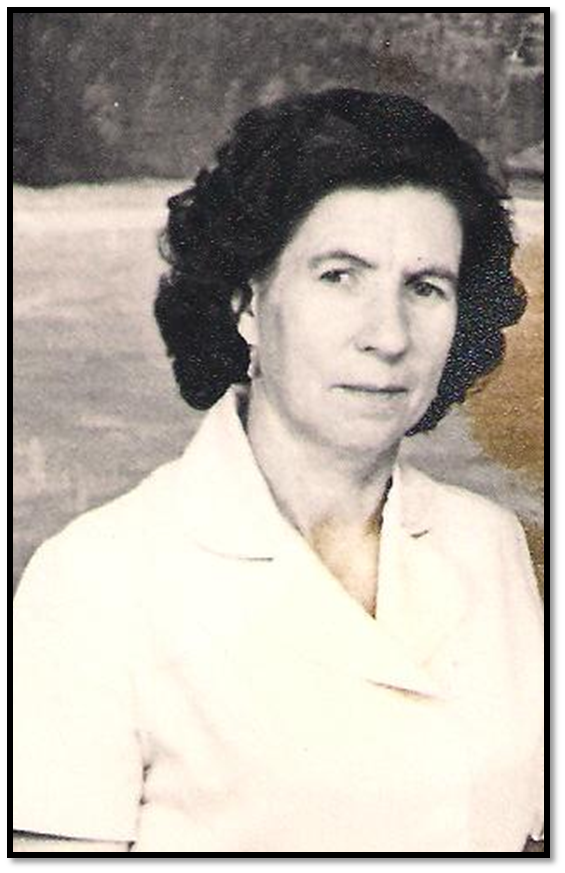 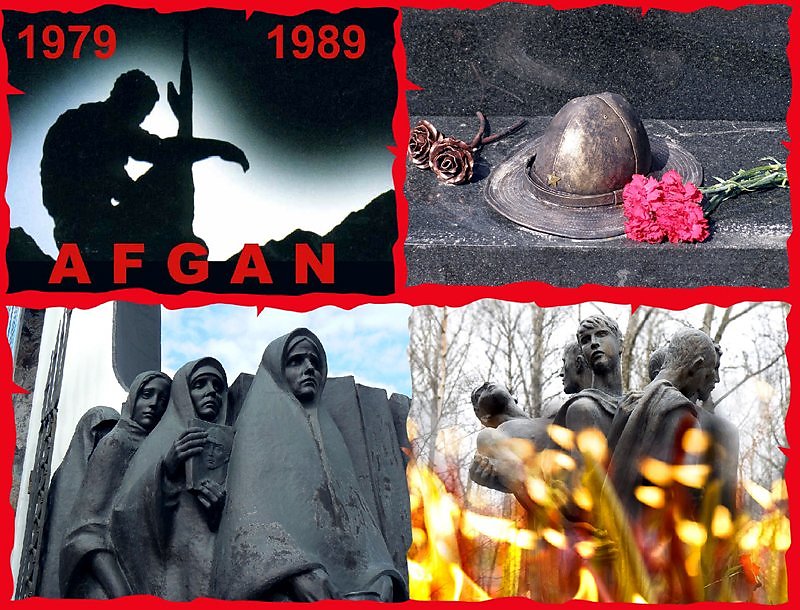 Зуева Зинаида Владимировна мама Алексея Зуева
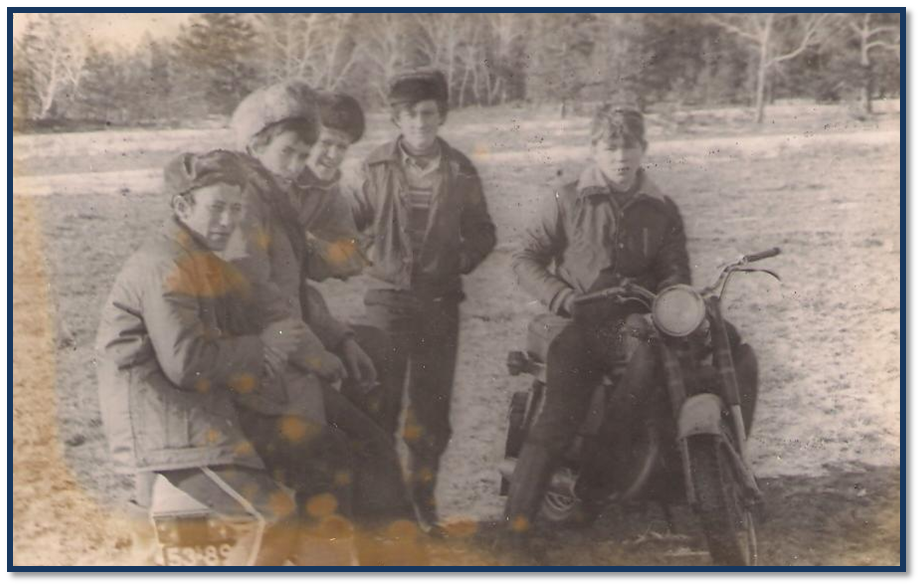 Мотоцикл был у Алеши у одного, но он разрешал пользоваться всем друзьям
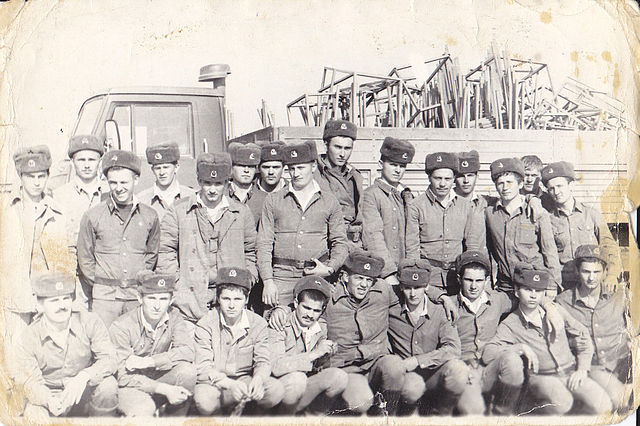 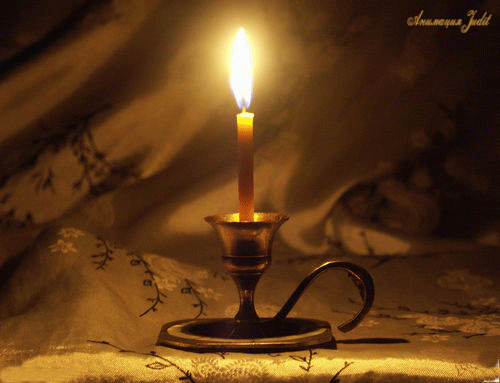 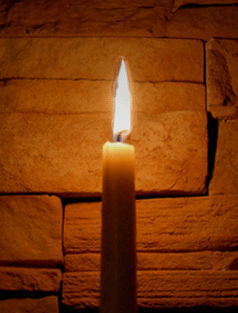 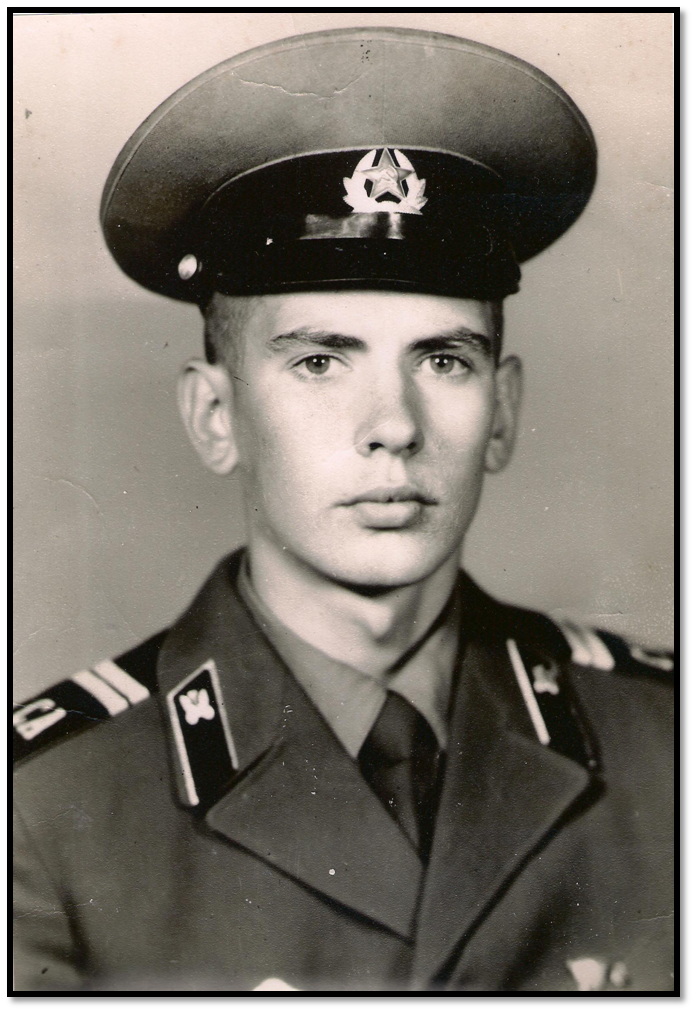 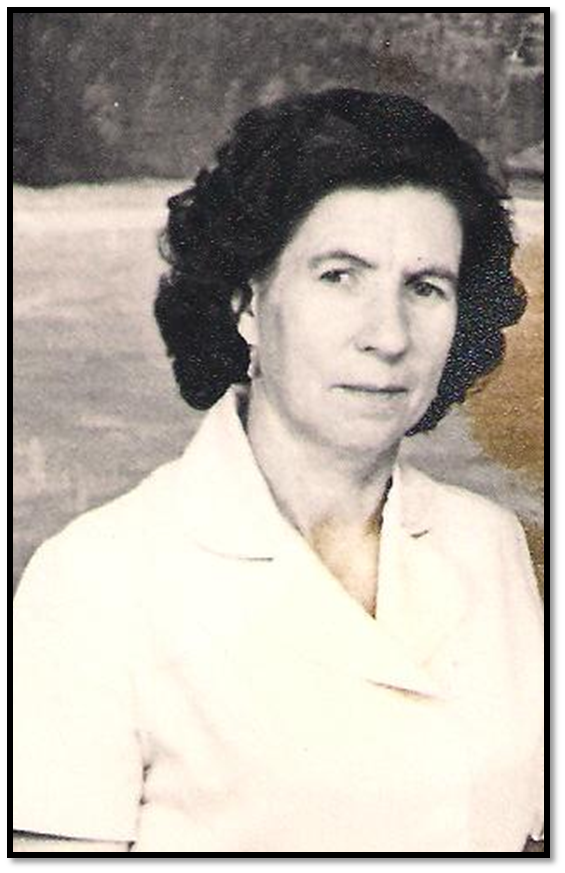 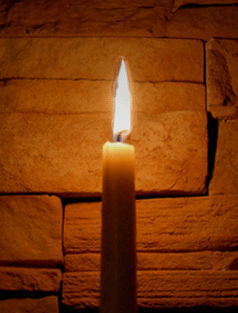 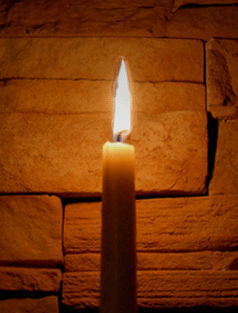 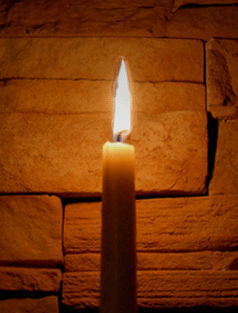 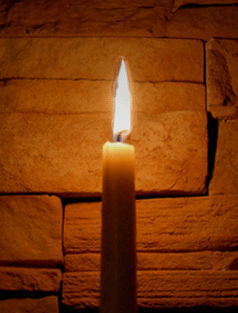 Последнее письмо Зуева Алексея  домой
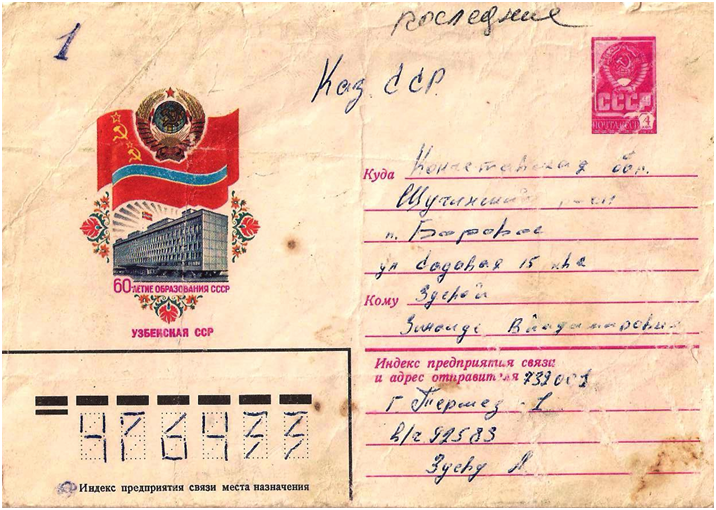 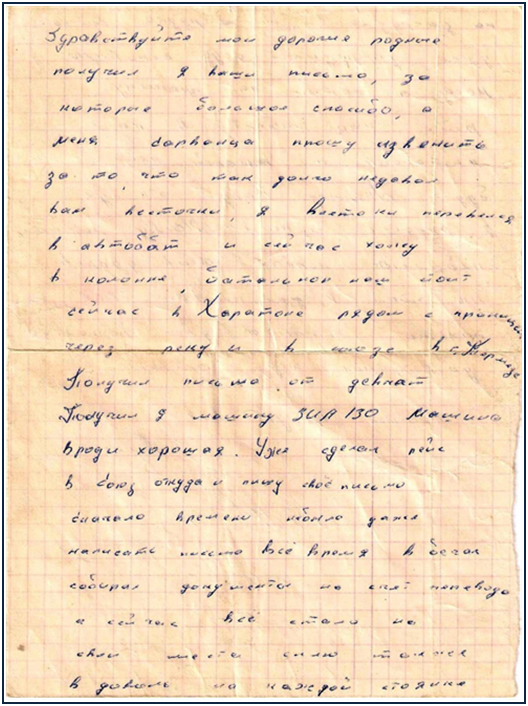 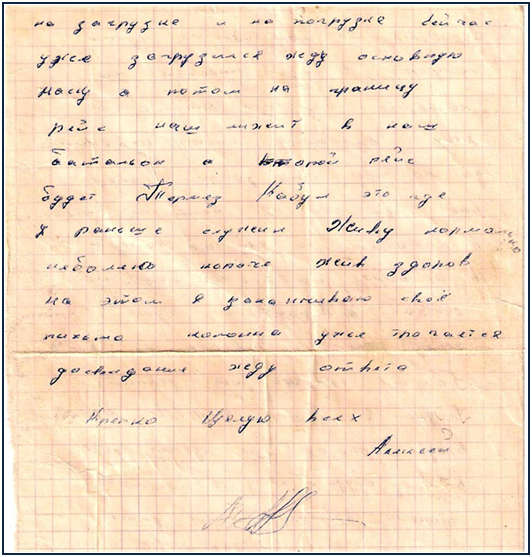 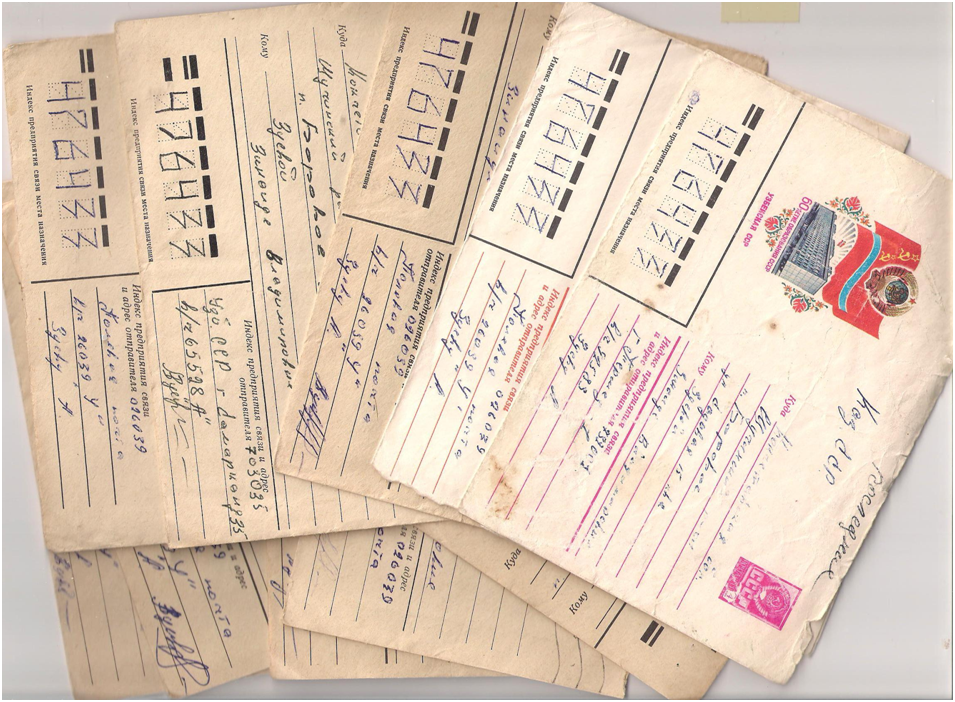 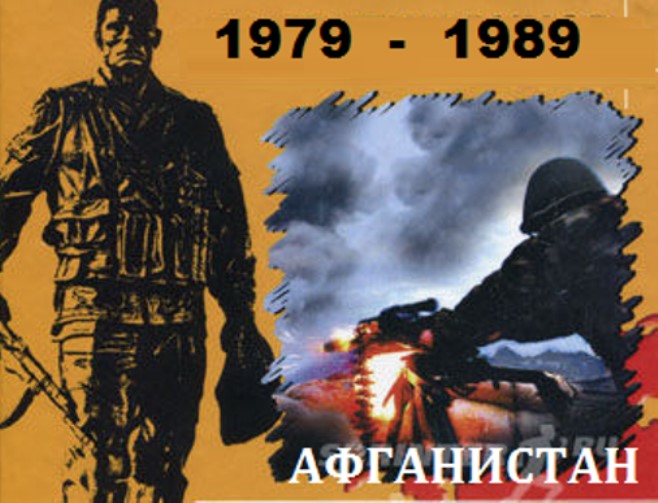 В своих письмах домой он писал о своей службе мало, что ходит на дежурство служба идет хорошо. 25 апреля 1982 г он принял присягу. В  письмах он передавал приветы своим друзьям: Болке, Сергею и подругам: Оле, Ане, Веронике, Малаховой Лене.  В каждом письме Алеша всегда успокаивал мать:  «Мама  ты не переживай и не плачь, что я попал в Афганистан,здесь вообще не стреляют. Короче тихо. Попал я в роту охраны, ходил в наряды, в караул, а потом перевели в связь – линейщиком.Здесь жизнь пошла еще лучше. Как на линии прорыв, хожу соединяю провода, а в свободное время занимаюсь ремонтом машины начальника связи  Зайцева  , возможно я буду на ней ездить.Ребята здесь хорошие земляки , есть из Усть -Каменогорска и  Оренбурга, двое из Омска.  Живу не плохо.Мама ты не переживай, что я попал в Афганистан.»                                                                                                         - «  Мама может этой осенью , если получится, я переведусь в автобатальон и буду  водить Камаз.  Ты же знаешь меня, если я сильно что – то захочу, то обязательно добьюсь. А почему хочу, потому что буду ездить в Союз, да и время будет проходить быстрее. И снова: « Мама ты не переживай за меня, я в полной безопасности и если нет писем, ведь они идут долго до тебя отсюда, ведь это не два километра.  Мама ты только не плачь и не скучай без меня, я скоро вернусь!»
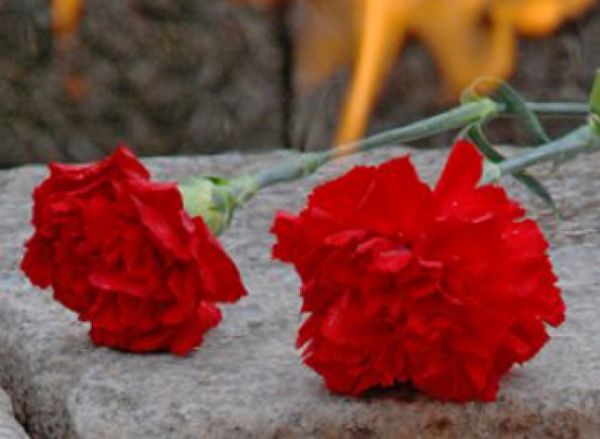 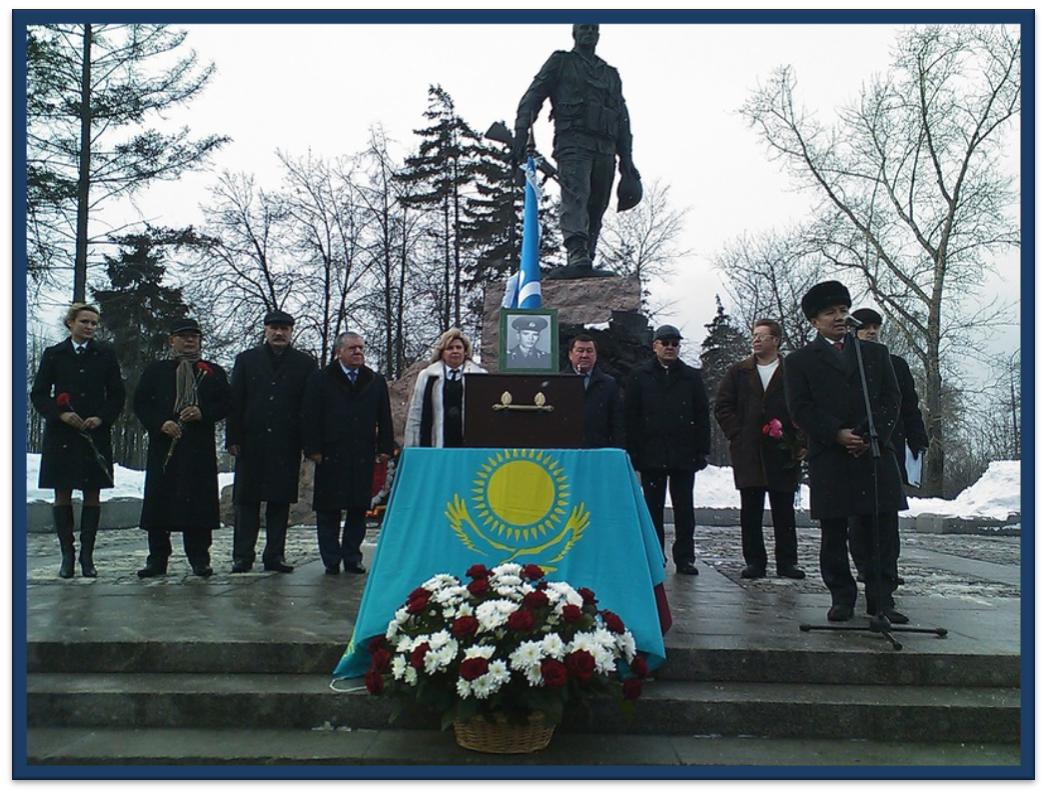 Церемония прощания с советским солдатом Алексеем Зуевым, погибшим в 1983 году в Афганистане, в Москве на Поклонной горе у памятника воинам-интернационалистам 27 марта 2012 года.
15 февраля- День вывода Советских войск из Афганистана
15 февраля- День вывода Советских войск из Афганистана
15 февраля- День вывода Советских войск из Афганистана
15 февраля- День вывода Советских войск из Афганистана
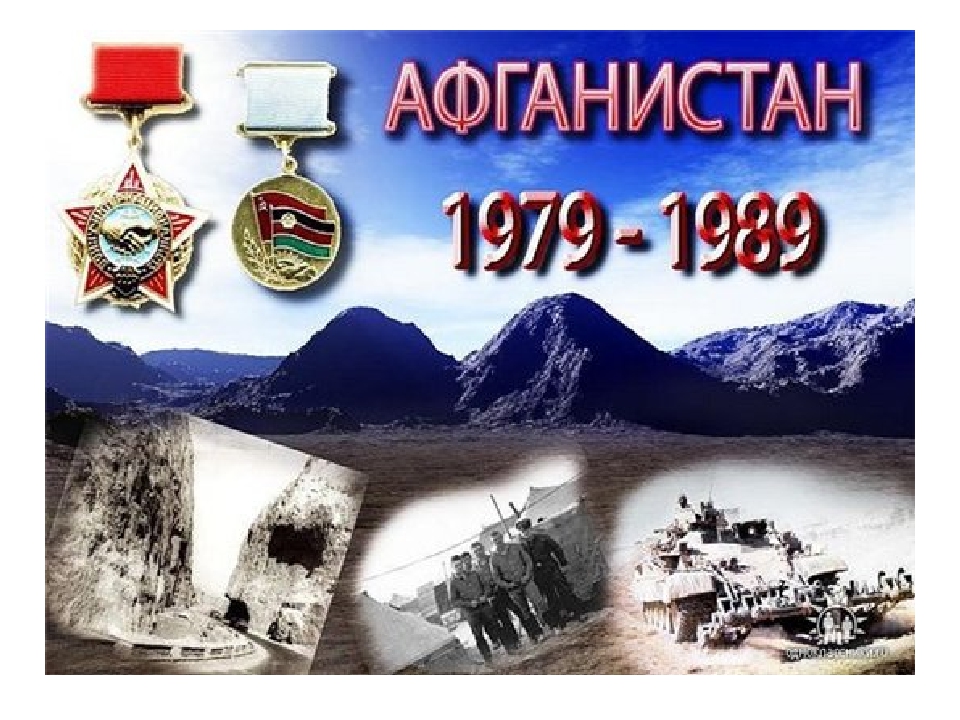 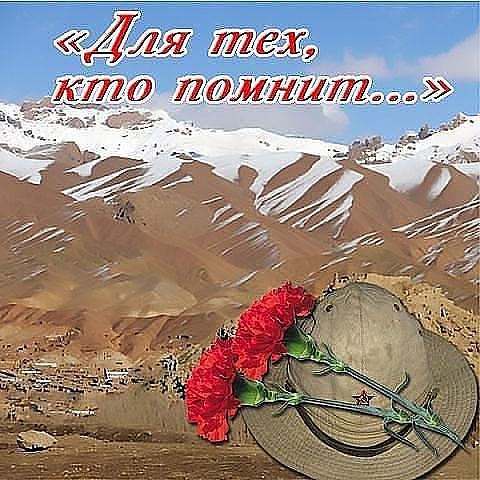